Interpersonal Communication In The Work Place
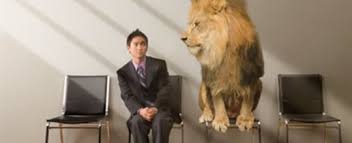 Beradaptasi dengan Pola Komunikasi Di Tempat Kerja
Komunikasi yang efektif di tempat kerja berkaitan dengan pola pada beberapa tingkat: budaya organisasi, hirarki organisasi, jaringan, kolaborasi kelompok, dan wawancara.
Pola komunikasi dan keterampilan pada tingkat ini saling terkait untuk menentukan bagaimana orang berkomunikasi di tempat kerja mereka.
1.ORGANIZATIONAL CULTURE( Budaya Organisasi)
Salah satu variabel yang mempengaruhi komunikasi interpersonal adalah budaya organisasi.
Budaya organisasi adalah bagian dari kepribadian/ karakter organisasi secara keseluruhan
lingkungan secara keseluruhan, termasuk aturan tidak tertulis &harapan tentang bagaimana orang berkomunikasi dan berinteraksi
2. ORGANIZATIONAL CLIMATE (iklim organisasi)
Iklim organisasi adalah persepsi holistik kehidupan dalam organisasi, termasuk dimensi emosional/ psikologis yg disampaikan melalui proses komunikasi
Orang-orang dalam suatu departemen, misalnya, dapat mengembangkan harapan tertentu terhadap partner di lingkungan kerja termasuk atasan dll, bagaimana mereka harus berinteraksi satu sama lain.
iklim yang mendukung dan defensif di tempat kerja
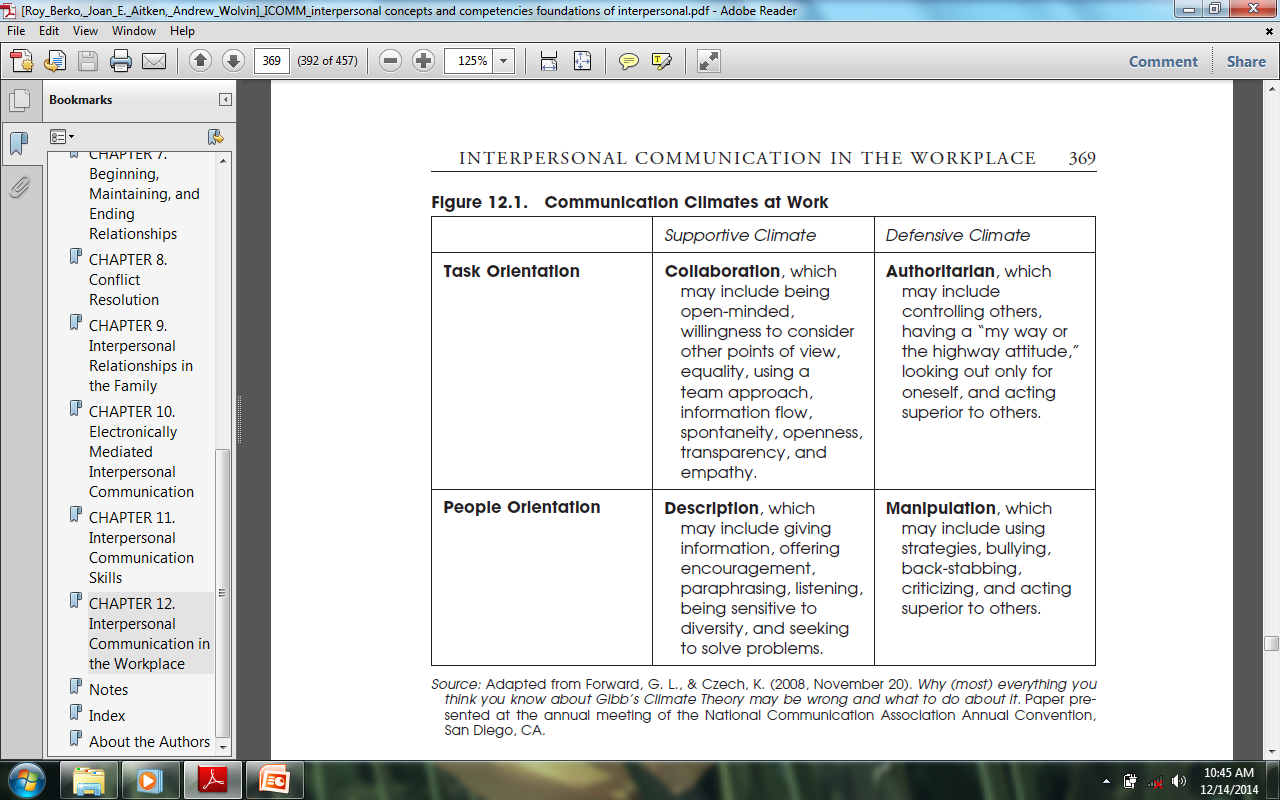 Orientasi Tugas
Kolaborasi
	termasuk menjadi keinginan berpikiran terbuka untuk mempertimbangkan sudut pandang lain, kesetaraan, menggunakan pendekatan tim, arus informasi, spontanitas, keterbukaan, transparansi, dan empati
Otoriter
	termasuk mengendalikan orang lain, memiliki "my way or the highway attitude" dan bertindak superior terhadap orang lain
People Orientation
deskripsimemberi informasi, memberi semangat, paraphrasing, mendengarkan, peka terhadap keragaman, dan berusaha untuk memecahkan masalah
manipulasitermasuk menggunakan strategi, intimidasi, back-stabbing, mengkritik, dan bertindak superior dari orang lain
3.ORGANIZATIONAL HIERARCHY(hirarki organisasi)
adalah sistem komando perusahaan 
Dalam hirarki, Anda perlu mengikuti alur bahwa orang-orang di atas Anda dalam hirarki memiliki informasi lebih lanjut, dan mereka mengharapkan Anda untuk mengikuti kebijakan, seringkali tanpa meminta masukan atau menawarkan dasar pemikiran
4. NETWORKING
Jaringan adalah ketika Anda membangun hubungan dengan orang-orang di luar rekan kerja Anda
Anda membuat koneksi dengan orang-orang di departemen lain, divisi, perusahaan, klien, dan lainnya 
Jaringan Anda adalah sistem pendukung perkembangan anda, diantaranya untuk membantu sukses dalam pekerjaan
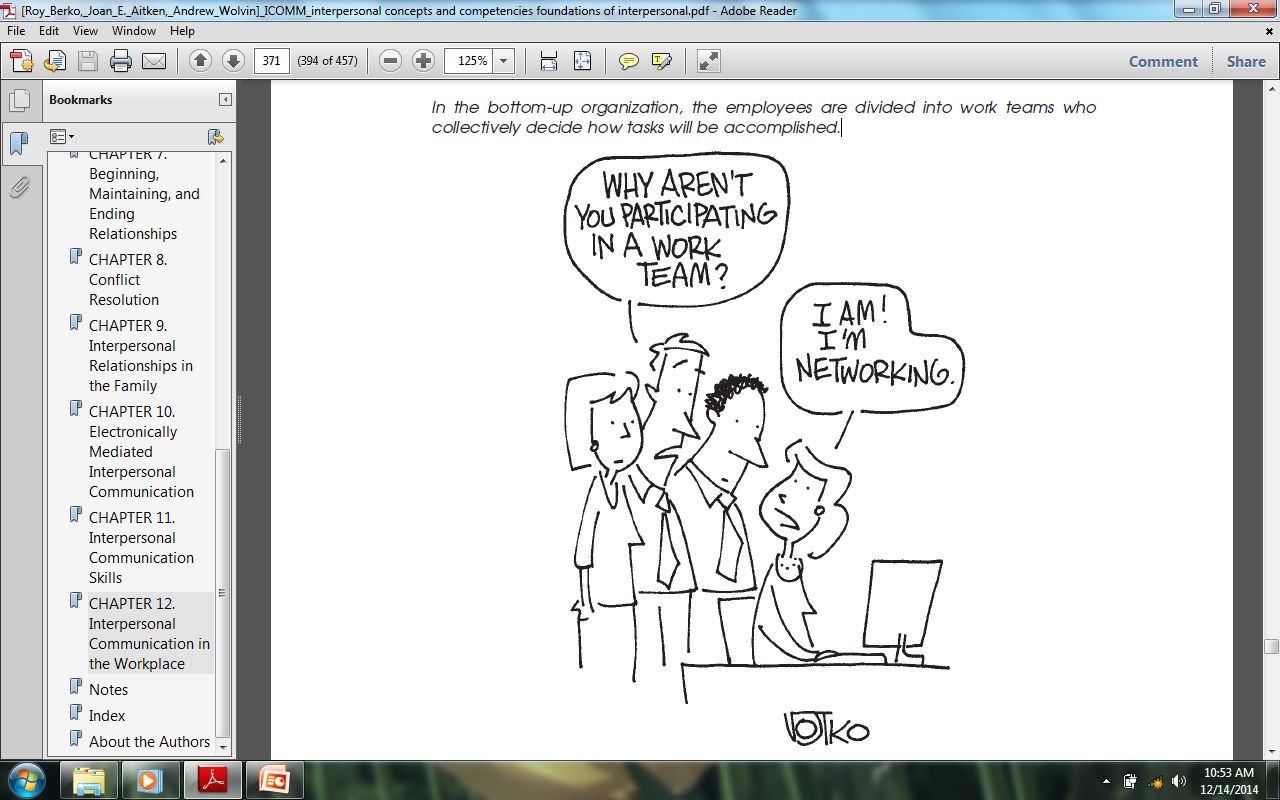 Pola Profesional Pekerja yang Efektif
Menjaga kerahasiaan pekerjaan, tugas, dan informasi karyawan.
Jujurlah dengan orang lain dan tunjukkan integritas dalam pekerjaan Anda.
Menetapkan  deadline dan memenuhi deadline,  termasuk memenuhi setiap janji yang Anda buat.
Akui kesalahan Anda, meminta maaf pada saat yang tepat, perbaiki kekeliruan pekerjaan. 
Berbagi pengalaman yg relevan dan memberikan pemikiran  yg tepat dalam proses rapat/ pengambilan keputusan.
Menunjukkan keterbukaan pemikiran terhadap budaya, keyakinan, nilai-nilai, dan opini orang lain
Komitmen terhadap tujuan organisasi, dan menghormati waktu orang lain.
Memenuhi standar, nilai-nilai, dan etika profesi tertentu di tempat anda kerja
Pelajari pengetahuan dan keterampilan yang dibutuhkan sesuai dengan profesi anda
5. GROUP COLLABORATION(kolaborasi group)
profesional umumnya menghabiskan sekitar 5-6 jam setiap minggu dalam pertemuan yang membutuhkan kerjasama kelompok.
Sayangnya, riset menunjukkan bahwa 69% pekerja mengatakan pertemuan mereka tidak produktif.
Kurangnya produktivitas diantaranya karena anggota tidak memiliki keterampilan kerja, keterampilan sosial, motivasi/ ketekunan menyelesaikan tugas
6. INTERVIEWING
Pekerjaan penuh-waktu pertama Anda setelah dari perguruan tinggi adalah pilihan penting  dalam menentukan peluang untuk masa depan.
Berikut beberapa tips praktis for the job-hunting process
Create a network for your search
Ignore some advice
Work on your passion
Find a way to mitigate your frustration, stay calm, and be positive
you have to be successful in an employment interview
Planning for the Job Interview
Persiapkan aplikasi yang efektif, surat lamaran, CV, surat referensi, dan portofolio
Persiapkan untuk menjawab pertanyaan tentang pengetahuan, pengalaman, dan kemampuan anda.
Perencanaan untuk Wawancara Penilaian Kinerja
Sebuah wawancara penilaian kinerja dirancang untuk mengevaluasi keberhasilan pekerjaan Anda, menetapkan tujuan untuk masa kerja berikutnya, dan memberikan umpan balik tentang kekuatan dan kebutuhan anda
Sensitivitas Retoris di Tempat Kerja
Keterampilan yang dipelajari, di mana seseorang menggunakan kata-kata dan komunikasi nonverbal untuk beradaptasi&fleksibilitas
Komunikator yang efektif memperhatikan polainteraksi interpersonal, melalui berbagai tipe komunikasi:
1. Expressiveness (mengatakan apa yg anda pikirkan)
2. Language precision (menggunakan bahasa yang jelas dan langsung)
3. Niceness (baik, perhatian, dan positif terhadap orang lain)
4. Reflection (pertimbangan, musyawarah)
5. Supportiveness (pendengar yg baik, memiliki pikiran yg terbuka, &mendorong individu lain)
IMPRESSION MANAGEMENT
Keterampilan di mana individu memperhatikan bagaimana mereka membuat kesan yang baik pada orang lain
Pengelolaan kesan dicapai melalui kata-kata, bagaimana Anda berbicara, perilaku Anda ketika berkomunikasi
Perhatikan detail verbal&nonverbal anda akan menentukan apakah Anda terlihat seperti seorang profesional
NONVERBAL IMMEDIACY (kedekatan nonverbal)
Nonverbal immediacy : penggunaan komunikasi nonword untuk meningkatkan daya tarik dan kepeduli an terhadap orang lain
Dalam konteks bisnis, cara anda berjalan dengan percaya diri , berdiri, duduk memiliki penilaian tertentu
Menatap mata ketika berbicara, menyambut jabat tangan dengan erat dan menunggu untuk dipersilahkan duduk.
Dengan posture yg baik dan keterlibatan kontak mata (respect) anda dapat mulai membangun hubungan
Perilaku kedekatan nonverbal termasuk, kontak mata yang konsisten, dan wajah ekspresif, tersenyum, dan gerakan tangan ketika berbicara
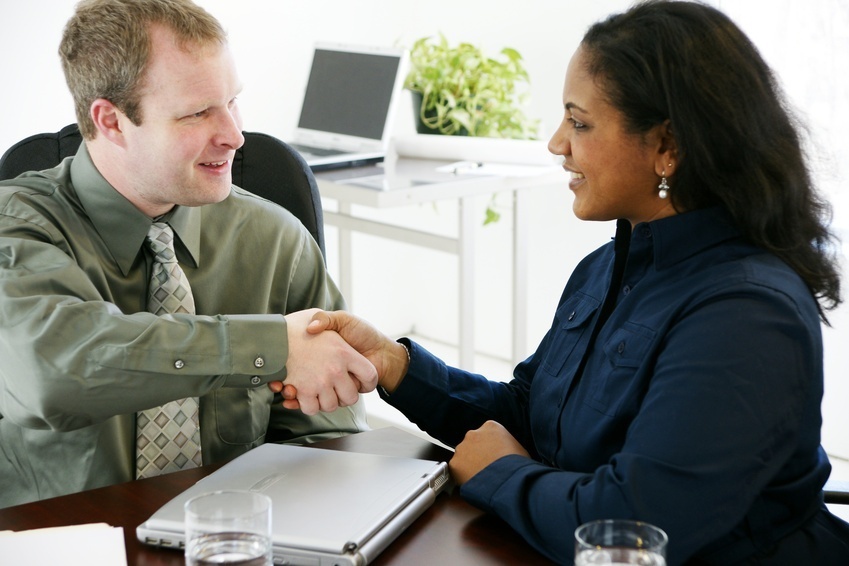 Body Language
Do’s
Smile
Take notes
Nod frequently(mengangguk)
Don’ts
Slouch (membungkuk)
Cross you arms
Keep you hands out of your pocket
Tap your feet
Clear your throat repeatedly
Bite your lips or nails
[Speaker Notes: Refer to the handout – Interview do’s and don’ts]
TIME
Dua aspek penggunaan waktu sangat relevan dengan tempat kerja: monochronic time and taking time to think.
Dalam budaya waktu monochronic, orang mematuhi jadwal, tiba tepat waktu (atau awal), peduli tentang segmentasi dan mengatur waktu dengan baik
Japanese, United States, German, Canadian, Japanese, and Scandinavian businesses cenderung menggunakan waktu monochronic.
Dalam polychronic time cultures, penggunaan waktu cenderung lebih fleksibel dengan sedikit penekanan pada waktu tertentu yg menjadi kepatuhan mutlak
Budaya Afrika, Amerika Latin, dan Timur Tengah cenderung polychronic. Dalam konteks bisnis, karyawan perlu beradaptasi dengan perbedaan potensial dalam persepsi waktu.
Pertimbangan kedua adalah taking time to think (waktu untuk berpikir)
Tidak disarankan menunda-nunda, tetapi Anda harus meluangkan waktu untuk memikirkannya dengan baik
POWER
Power:  kemampuan seseorang untuk mempengaruhi orang lain untuk melakukan sesuatu.
Legitimate power, berasal dari posisi/jabatan
2. Referent power emerges muncul karena diberikan kepada seseorang karena disukai atau memiliki karakter yang baik
3. Expert power berasal dari pengetahuan dan keterampilan seseorang
TERIMAKASIH
"Smile and the world will smile back"
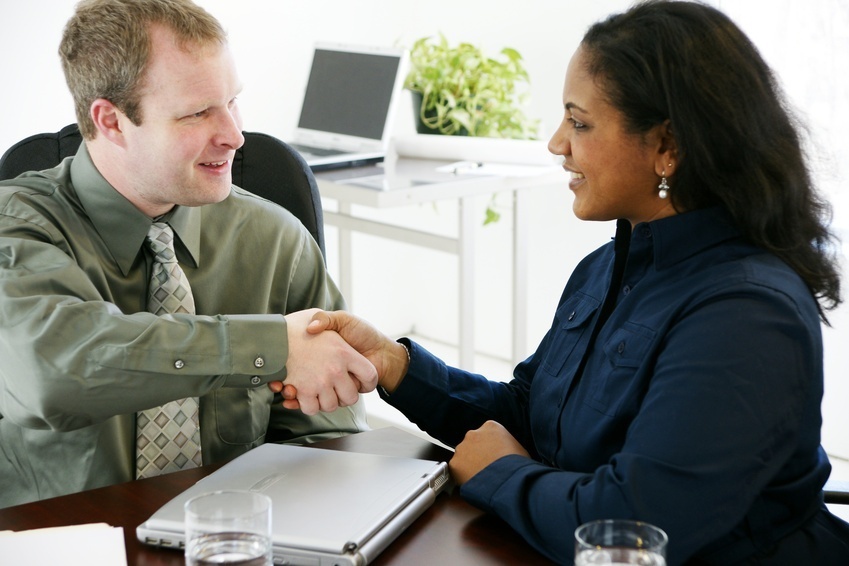